CUTE
Caratteristiche macroscopicheLa cute è l’organo più grande del corpo umano. La sua superficie è compresa fra 1,5-2 m2. lo spessore è variabile da 0,5 mm alle palpebre a 3-6 mm nelle regioni palmo-plantari.Il colore è variabile in base alla razza, costituzione individuale, età, sede corporea ( più scure le aree genitali, i cavi ascellari e le areole mammarie ).
Caratteri microscopiciDalla superficie in profondità la cute è costituita da:
un epitelio: epidermide
un tessuto connettivo: derma
un tessuto: adiposo sottocutaneo o ipoderma
EpidermideÈ un epitelio squamoso pluristratificato costituito da 4 tipi di cellule:
Cheratinociti
Melanociti
Cellule di Langerhans
Cellule di Merkel
CheratinocitiRappresentano più del 90% delle cellule epidermiche. Sono cellule epiteliali dalla cui stratificazione origina l’epidermide. Migrano progressivamente da una sede basale verso la superficie cutanea subendo un processo di differenziazione ( cheratinizzazione ). Le modificazioni morfologiche del cheratinocita permettono di suddividere l’epidermide in 4 strati distinti.
Strato basale o germinativoUna o due file di cheratinociti di forma cuboidale e nucleo grande che aderiscono tramite emidesmosomi alla sottostante m. basale. Contengono fasci di tonofilamenti. Sono cellule germinative dell’epidermide 3 tipi di cheratinociti basali: 
c. staminali, 
c. attivamente proliferanti, 
c. in fase iniziale di differenziazione
Strato spinosoPiù filiere di cellule poliedriche collegate tra loro da “ spine “, espressione in microscopia ottica dei desmosomi, placche d’attacco originate dalla membrana plasmatici. 

Lo strato basale e quello spinoso costituiscono il corpo mucoso del Malpigli o malpighiano
Strato granuloso2-3 assisi cellulari di forma appiattita con granuli citoplasmatici di cheratoialina disposti intorno e tra i fasci di tonofilamenti. Nelle assisi superiori dello strato spinoso e nello strato granuloso si osservano i caratteristici corpi lamellari ( corpi di Odland ).
Strato corneoCellule enucleate, appiattite e prive di desmosomi. 
Sono composti completamente da filamenti di cheratina che si aggregano in grandi macrofibrille. I corneociti sono in condizioni fisiologiche continuamente perduti dalla superficie cutanea sottoforma di squame. Il tempo necessario ad una cellula basale per arrivare alla superficie epidermica è compreso tra i 12 e i 28 giorni.
Processo di cheratinizzazione
Processo differenziativo che porta la cellula basale epidermica a trasformarsi in una cellula dello strato corneo si caratterizza per:
Modificazione della sintesi di cheratine
Sviluppo di un involucro intracellulare corneo insolubile

Espressione di particolari lipidi intercorneocitari
Le cheratine sono filamenti intermedi del citoscheletro.Negli strati granuloso e corneo i filamenti di cheratina vengono aggregati da una sostanza proteica contenuta nei granuli di cheratoialina: la filaggrina.I cheratinociti dello strato spinoso producono l’involucrina una proteina che crea un involucro corneo insolubile all’interno della membrana plasmatica.I corpi di Odland contengono particolari sostanze lipidiche che vengono espulse negli spazi intercellulari al limite tra granuloso e corneo. Questi lipidi contribuiscono alla costituzione del film idrolipidico.
Il processo di cheratinizzazione permette lo sviluppo di un epitelio pluristratificato dotato di particolare resistenza agli insulti meccanici esterni e allo stesso tempo di permeabilità selettiva nei confronti di sostanze esogene
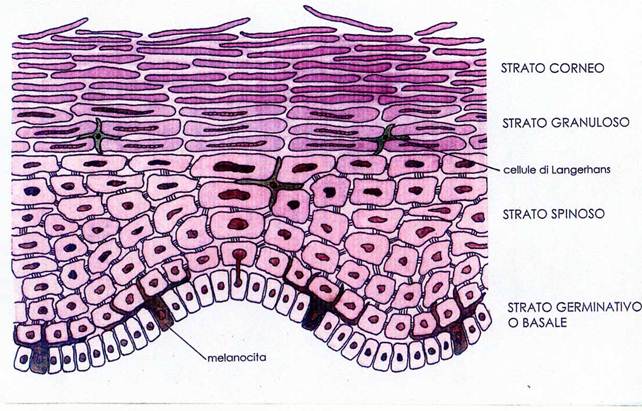 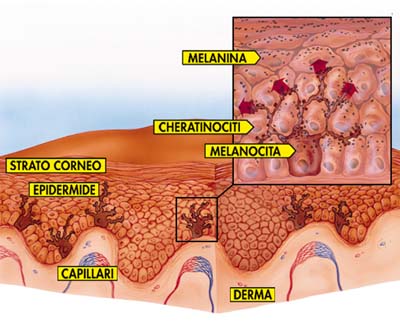 Lipidi cutaneiIn base alla diversa origine e composizione si distinguono due tipi di lipidi cutanei:
Lipidi prodotti dall’epidermide (lipidi epidermali)
Lipidi che costituiscono il sebo prodotto dalle ghiandole sebacee
(lipidi transepidermali)

Composizione dei lipidi epidermici• Esteri del colesterolo• Acidi grassi• Colesterolo• Ceramidi• Colesterolo solfato, fosfolipidi
Lipid composition of the stratum corneum 
Lipid Weight % 
Phospholipids 4.9±1.6 
Cholesterol sulfate 1.5±0.2 
Neutral lipids 77.7±5.6 
Free sterols 14.0±1.1 
Free fatty acids 19.3±3.7 
Triglycerides 25.2±4.6 
Sterol / esters 5.4±0.9 
Squalene 4.8±2.0 
n-alkanes 6.1±2.6 
Sphingolipids 18.1±2.8 
Glucosylceramides trace 
Ceramides 18.1±0.4
Composizione del sebo prodotto dalla ghiandola sebacea• Trigliceridi• Steroli• Esteri del colesterolo• Squalene• Paraffine• Acidi grassi liberi
Cellule di LangerhansSono cellule immunocompetenti di derivazione midollare. Di forma stellata per la presenza di fini prolungamenti ( dendriti ) si insinuano negli spazi intercellulari dello strato soprabasale dell’epidermide dove rappresentano il 2-4% della popolazione cellulare.Contengono granuli citoplasmatici a forma di disco ( g. di Birbeck ).Esprimono numerosi antigeni di superficie:
Antigeni MHC di II classe
CD1a
CD4
S-100
Recettore ad alta affidabilità per le IgE.
Hanno la funzione di captazione e presentazione dell’antigene al linfocita CD4.
Cellule di MerkelSituate nello strato basale, aderiscono ai cheratinociti tramite desmosomi.
Sono di derivazione epidermica
Contengono filamenti di cheratina

Producono numerosi neuropeptidi
Ogni cellula di Merkel è associata a una terminazione nervosa non mielinizzata ( a formare un recettore tattile ). Sono numerose a livello di polpastrelli, labbra, mucosa ovale, guaina follicolare esterna
DermaÈ intimamente connesso con l’epidermide di cui costituisce il sostegno meccanico e il substrato per gli scambi metabolici. Lo spessore è variabile da 1 mm ( viso ) a 4mm ( dorso e cosce ). Di origine mesenchimale è costituito da fibroblasti, fibre collagene, fibre elastiche e sostanza fondamentale. Contiene vasi sanguigni e linfatici, nevi, annessi.
Ghiandole sebaceeSede e struttura anatomica: sono ghiandole acinose ramificate a secrezione “ olocrina “ specializzate nella sintesi dei lipidi, generalmente associate ai follicoli piliferi a formare il complesso “ pilo-sebaceo “. Sono presenti su tutta la superficie cutanea ad eccezione delle regioni palmo-plantari e dorso del piede. La dimensione e la densità delle ghiandole sebacee varia con la sede corporea ( più grandi e numerose al viso e in regione prosternale )Funzione: lo sviluppo e l’attivazione delle ghiandole sebacee è in larga misura controllato dagli androgeni. Sono già sviluppate nella vita embrionale e il sebo costituisce gran parte della vernice caseosa. Alla pubertà aumenta la produzione di sebo sotto la spinta ormonale mentre nell'età avanzata diminuisce il numero e la quantità di sebo prodotta.La fuoriuscita di sebo è continua ed indipendente da stimoli neurologici e adrenergici immediati. Non è dimostrato che l’attività delle ghiandole sebacee è influenzato dalla stagionalità ( la cute appare oleosa per deposizione del sebo sopra il film di sudore quando c’è molto caldo ).
Composizione del sebo

trigliceridi
cere ed esteri del colesterolo
steroli ( colesterolo libero, colesterolo combinato, altri steroli 
squalene
paraffina
acidi grassi liberi ( insaturi, saturi)
Ghiandole apocrineSono ghiandole tubolari semplici, a secrezione merocrina, la cui porzione profonda, a gomitolo, si trova nel derma profondo e si collega al 3° superiore del follicolo pilifero. Sono presenti solamente sulla cute provvista di peli e concentrate in alcune sedi:
cavi ascellari
regione periombelicale
areole mammarie
regione perineale
sedi atipiche: palpebre ( ghiandole di Moll ), condotto uditivo esterno ( ghiandole ceruminose )
FunzioneLe ghiandole apocrine rimangono piccole e non funzionali fino alla pubertà. Ricevono stimoli di tipo adrenergico e la loro produttività è sotto controllo degli ormoni sessuali circolanti. La secrezione apocrina non è continua, ma di tipo pulsorio. Rivestono un ruolo filogenetico importante nella determinazione dell’odore delle specie, come quello dell’individuo all’interno della specie.

Composizione del secreto apocrino
colesterolo ed esteri
esteri cere
squalene
acidi grassi
steroidi androgeni ( 5 alfa androstenolo, 5 alfa androsterone )
Ghiandole eccrineSedi e struttura anatomica: sono disseminate sul 99% della superficie cutanea. Maggiormente concentrate su pianta, palmo, fronte, petto. Mancano a livello delle pseudomucosa delle labbra, del glande e foglietto interno del prepuzio, delle piccole labbra, faccia interna padiglione auricolare. Il loro numero è composto tra i 2 e i 5 milioni, il volume è diverso a seconda degli individui, regione corporea e tasso di sudorazione.Anatomicamente sono costituite da un glomerulo localizzato nel derma profondo e un condotto sudoriparo. Il glomerulo secretivo è formato da 3 tipi cellulari:
Cellule chiare, periferiche, ricche di glicogeno
Cellule scure, orientate verso il lume, ricche di mucopolissaccaridi
Cellule mioepiteliali, ricevono stimoli colinergici
Funzione: la secrezione della ghiandola eccrina è sotto il controllo di fibre nervose simpatiche, che funzionano però con un mediatore colinergico. La secrezione eccrina non è continua ma intermittente ( stimolata da alte temperature del corpo e stress )
Composizione del sudore eccrino
Acqua 98-99%
Sali 0,5%
Acido lattico 0,5%
Urea, acido urocanico, glucosio, acido acetico, aminoacidi, proteine, acido propionico.
Ghiandole eccrine
Non associate ai follicoli piliferi
Stimolate da calore ed emozioni
Secernono un liquido prevalentemente acquoso, la cui evaporazione regola la temperatura cutanea
Sono distribuite sul 99% del corpo
Ghiandole apocrine
Associate ai follicoli piliferi
Stimolate dalle emozioni
Secernono un liquido lattiginoso che viene degradato dai batteri in lipidi e steroidi che determinano l’odore
Presenti prevalentemente nell’ascella e area pubica
IpodermaTessuto di derivazione mesenchimale interposto tra il derma e la fascia muscolare scheletrica. È costituito da adipociti che si organizzano in lobi e lobuli adiposi separati tra loro da setti connettivali dove decorrono i vasi arteriosi e venosi. Un adipocita è una cellula rotondeggiante il cui citoplasma è ripieno di lipidi, in maggioranza trigliceridi, che schiacciano il nucleo contro la membrana plasmatici. Lo spessore dell’ipoderma varia a seconda della sede Funzioni:
Isolante
Ammortizzatore
Deposito di lipidi che possono essere mobilizzati in condizioni di necessità
Favorisce la mobilità della cute rispetto alle strutture sottostanti.
Principali compiti funzionali della cuteLa cute non è più considerata un semplice mantello di rivestimento ma un vero e proprio organo ( il più voluminoso dell’organismo ) i cui compiti sono vari.
funzione di protezione meccanica: grazie alla sua elasticità, resistenza, coesione degli elementi strutturali
funzione di protezione verso agenti fisici: temperatura, radiazioni, energia elettrica
funzione di protezione chimica: basata sulla impermeabilità cutanea
funzione di protezione biologica verso gli agenti batterici e/o micotici: con il suo film idrolipidico, fine emulsione che ricopre la superficie cutanea ed è costituita da acqua ( prodotta da ghiandole eccrine ) e da lipidi ( che provengono dalla ghiandola sebacea e dai lipidi intercorneocitari ). Ha un pH acido ( 4,2-5,6 ) ed è questa acidità, che si deve la difesa dai batteri e miceti.
funzione tampone sempre legata al film idrolipidico che è in grado di neutralizzare soluzioni diluite di acidi e basi
funzione di assorbimento e permeabilità: per via diretta attraverso le cellule epidermiche superficiali e per via indiretta attraverso i follicoli piliferi e le ghiandole sebacee.
funzione termoregolatrice: mediante vasodilatazione, vasocostrizione, sudorazione
funzione secretoria: secrezione sebacea, indispensabile per la costituzione del mantello lipidico-secrezione sudorale: fino a un litro di sudore al giorno con la “ perspiratio insensibilis “ e fino a 15 litri in seguito a fatica fisica
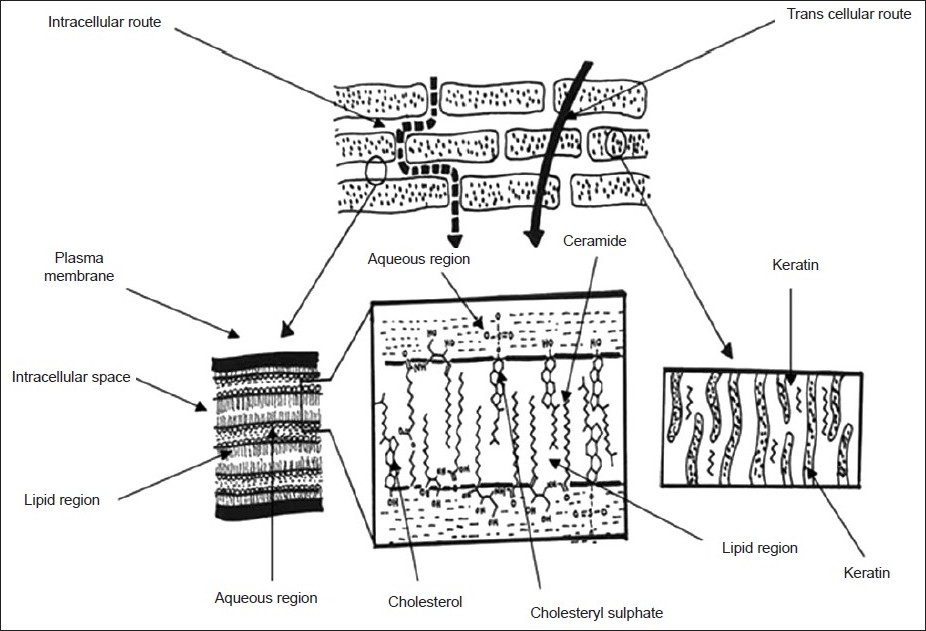 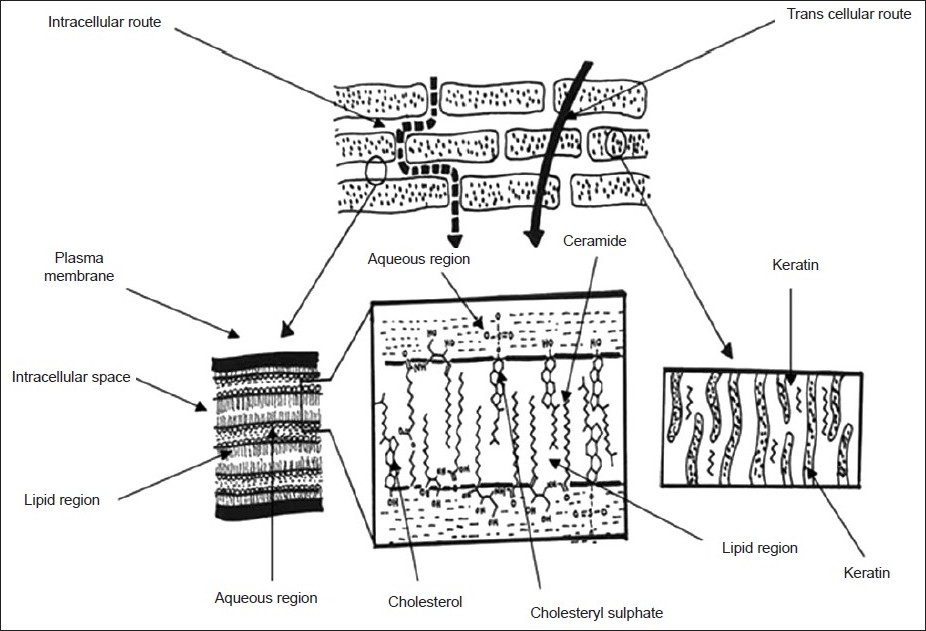 funzione sensoriale: 
meccanorecezione,
 termorecezione,
 sensibilità dolorifica e tattile
funzione immunitaria mediata sia dalle cellule immunocompetenti presenti nel suo contesto ( cellule di Langerhans, linfociti CD4 ), sia dalla produzione da parte dei cheratinociti di interleuchine, growh factors, e molecole aventi funzioni maturative sui linfociti T.